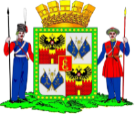 ДЕПАРТАМЕНТ ОБРАЗОВАНИЯ АДМИНИСТРАЦИИ 
МУНИЦИПАЛЬНОГО ОБРАЗОВАНИЯ ГОРОД КРАСНОДАР
«О повышении эффективности профилактической работы»
Шильников Станислав Валерьевич,

начальник отдела дополнительного образования и воспитательной работы департамента образования администрации муниципального образования город Краснодар
Краснодар 
26 октября 2021 года
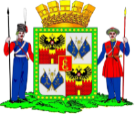 ДЕПАРТАМЕНТ ОБРАЗОВАНИЯ АДМИНИСТРАЦИИ 
МУНИЦИПАЛЬНОГО ОБРАЗОВАНИЯ ГОРОД КРАСНОДАР
Основные нормативно-правовые документы

Федеральный закон от 29.12.2012 № 273-ФЗ «Об образовании в Российской Федерации»
Федеральный закон от 24.06.1999 № 120-ФЗ «Об основах системы профилактики 
безнадзорности и правонарушений несовершеннолетних»
Семейный кодекс Российской Федерации от 29 декабря 1995 г. № 223-ФЗ
Закон Краснодарского края от 21.07.2008 № 1539-КЗ «О мерах по профилактике безнадзорности 
и правонарушений несовершеннолетних в Краснодарском крае»
Постановления комиссии по делам несовершеннолетних и защите их прав при администрации 
Краснодарского края:
от 27.12.2017 № 4/3 «Об утверждении порядка межведомственного взаимодействия органов 
и учреждений системы профилактики безнадзорности и правонарушений несовершеннолетних 
по организации индивидуальной профилактической работы в отношении несовершеннолетних 
и семей, находящихся в социально опасном положении»
от 24.10.2014 № 3/9 «Об утверждении порядка работы по раннему выявлению детского 
и семейного неблагополучия на территории Краснодарского края»
от 24.10.2014 № 3/8 «Об утверждении порядка межведомственного взаимодействия 
при возникновении чрезвычайного происшествия с несовершеннолетним» 
Примерный порядок взаимодействия дошкольных учреждений, общеобразовательных 
организаций муниципального образования город Краснодар, комиссий по делам несовершеннолетних и защите их прав при администрациях внутригородских округов города Краснодара и образовательных организаций профессионального образования в сфере профилактики безнадзорности и правонарушений несовершеннолетних
ДЕПАРТАМЕНТ ОБРАЗОВАНИЯ АДМИНИСТРАЦИИ
МУНИЦИПАЛЬНОГО ОБРАЗОВАНИЯ ГОРОД КРАСНОДАР
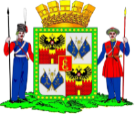 Принят  Государственной  Думой                                                                                                                                    21 мая 1999 года
ФЕДЕРАЛЬНЫЙ ЗАКОН № 120-ФЗ
ОБ ОСНОВАХ СИСТЕМЫ ПРОФИЛАКТИКИ БЕЗНАДЗОРНОСТИ
И ПРАВОНАРУШЕНИЙ НЕСОВЕРШЕННОЛЕТНИХ

		Настоящий Федеральный закон … устанавливает основы правового регулирования отношений, возникающих в связи с деятельностью по профилактике безнадзорности и правонарушений несовершеннолетних.
ДЕПАРТАМЕНТ ОБРАЗОВАНИЯ АДМИНИСТРАЦИИ
МУНИЦИПАЛЬНОГО ОБРАЗОВАНИЯ ГОРОД КРАСНОДАР
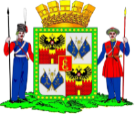 Статья 14. Органы управления образованием 

1) Контролируют соблюдение законодательства Российской Федерации и законодательства субъектов Российской Федерации в области образования несовершеннолетних;
2) участвуют в организации летнего отдыха, досуга и занятости несовершеннолетних;
3) ведут учет несовершеннолетних, не посещающих или систематически пропускающих по неуважительным причинам занятия в образовательных учреждениях;
4) разрабатывают и внедряют в практику работы образовательных учреждений программы и методики, направленные на формирование законопослушного поведения несовершеннолетних;
5) создают психолого-медико-педагогические комиссии, которые выявляют несовершеннолетних, имеющих отклонения в развитии или поведении, проводят их комплексное обследование и готовят рекомендации по оказанию им психолого-медико-педагогической помощи и определению форм дальнейшего обучения и воспитания несовершеннолетних.
6) обеспечивают проведение мероприятий по раннему выявлению незаконного потребления наркотических средств и психотропных веществ обучающимися в общеобразовательных организациях и профессиональных образовательных организациях, а также образовательных организациях высшего образования.
ДЕПАРТАМЕНТ ОБРАЗОВАНИЯ АДМИНИСТРАЦИИ
МУНИЦИПАЛЬНОГО ОБРАЗОВАНИЯ ГОРОД КРАСНОДАР
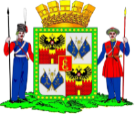 Организации, осуществляющие образовательную деятельность:
1) оказывают социально-психологическую и педагогическую помощь несовершеннолетним с ограниченными возможностями здоровья и (или) отклонениями в поведении либо несовершеннолетним, имеющим проблемы в обучении;
2) выявляют несовершеннолетних, находящихся в социально опасном положении, а также не посещающих или систематически пропускающих по неуважительным причинам занятия в образовательных организациях, принимают меры по их воспитанию и получению ими общего образования;
3) выявляют семьи, находящиеся в социально опасном положении, и оказывают им помощь в обучении и воспитании детей;
4) обеспечивают организацию в образовательных организациях общедоступных спортивных секций, технических и иных кружков, клубов и привлечение к участию в них несовершеннолетних;
5) осуществляют меры по реализации программ и методик, направленных на формирование законопослушного поведения несовершеннолетних.
ДЕПАРТАМЕНТ ОБРАЗОВАНИЯ АДМИНИСТРАЦИИ 
МУНИЦИПАЛЬНОГО ОБРАЗОВАНИЯ ГОРОД КРАСНОДАР
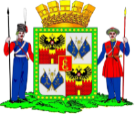 О КАЖДОМ ЧРЕЗВЫЧАЙНОМ ПРОИСШЕСТВИИ
С ОБУЧАЮЩИМИСЯ НЕЗАМЕДЛИТЕЛЬНО ИНФОРМИРОВАТЬ: 

ОТДЕЛ ОБРАЗОВАНИЯ 
ПО ВНУТРИГОРОДСКОМУ ОКРУГУ 


2. ДЕПАРТАМЕНТ ОБРАЗОВАНИЯ
ДЕПАРТАМЕНТ ОБРАЗОВАНИЯ АДМИНИСТРАЦИИ 
МУНИЦИПАЛЬНОГО ОБРАЗОВАНИЯ ГОРОД КРАСНОДАР
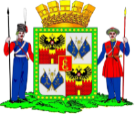 - о нарушенных правах  несовершеннолетних                				на образование, труд, отдых, жилище и др.; 				                - о чрезвычайных происшествиях с участием несовершеннолетних (самовольные уходы из дома, жестокое обращении с детьми, суициды и попытки суицидов, посягательства на половую неприкосновенность, смерть, тяжёлые травмы);
- о ненадлежащем исполнении родителями (законными представителями) родительских обязанностей;
- о работе проведённой с несовершеннолетними, выявленными в ходе рейдовых мероприятий по исполнению «детского» закона, и их родителями;
- о недостатках в деятельности органов и учреждений, препятствующих предупреждению безнадзорности  и  правонарушений несовершеннолетних, находящихся в обстановке, представляющей угрозу их жизни, здоровью или препятствующей их воспитанию;
Комиссию
 по делам 
несовершеннолетних 
и защите их прав
ДЕПАРТАМЕНТ ОБРАЗОВАНИЯ АДМИНИСТРАЦИИ 
МУНИЦИПАЛЬНОГО ОБРАЗОВАНИЯ ГОРОД КРАСНОДАР
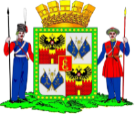 - о выявлении родителей и иных лиц 	жестоко обращающихся несовершеннолетними или вовлекающих их в совершение преступлений или иных антиобщественных действий; 
 - о  несовершеннолетних, совершивших преступления или иные противоправные и антиобщественные действий антиобщественные действия;
- о несовершеннолетних, находящихся в обстановке, представляющей угрозу их жизни, здоровью или препятствующей их воспитанию;
- о несовершеннолетних, пропускающих занятия без уважительной причины, если родители (законные представители) не принимают должных мер;
- о родителях (законных представителях), исполняющих ненадлежащим образом родительские обязанности по воспитанию и содержанию детей.
Органы 
внутренних дел
ДЕПАРТАМЕНТ ОБРАЗОВАНИЯ АДМИНИСТРАЦИИ 
МУНИЦИПАЛЬНОГО ОБРАЗОВАНИЯ ГОРОД КРАСНОДАР
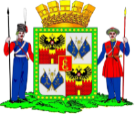 - о выявлении несовершеннолетних,  оставшихся без попечения родителей;
- о несовершеннолетних, проживающих без законных представителей;
- о возникающих проблемах в поведении и обучении детей из замещающих  семей.
Орган опеки
 и попечительства
ДЕПАРТАМЕНТ ОБРАЗОВАНИЯ АДМИНИСТРАЦИИ
МУНИЦИПАЛЬНОГО ОБРАЗОВАНИЯ ГОРОД КРАСНОДАР
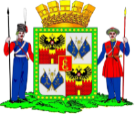 - о несовершеннолетних, нуждающихся в помощи государства, в связи с безнадзорностью или беспризорностью, а также семьях, находящихся в  социально  опасном  положении;
Управление 
 социальной защиты 
населения
ДЕПАРТАМЕНТ ОБРАЗОВАНИЯ АДМИНИСТРАЦИИ 
МУНИЦИПАЛЬНОГО ОБРАЗОВАНИЯ ГОРОД КРАСНОДАР
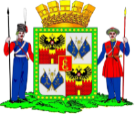 - о выявлении несовершеннолетних, нуждающихся в обследовании, наблюдении или лечении в связи с употреблением спиртных напитков, психотропных и токсических веществ;
- о несовершеннолетних, получивших травмы.
Учреждения
здравоохранения
ДЕПАРТАМЕНТ ОБРАЗОВАНИЯ АДМИНИСТРАЦИИ
МУНИЦИПАЛЬНОГО ОБРАЗОВАНИЯ ГОРОД КРАСНОДАР
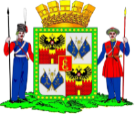 - о несовершеннолетних, с которыми организовано проведение индивидуальной профилактической работы, а также о несовершеннолетних,  проживающих в семьях, находящихся в социально опасном положении, и нуждающихся в этой связи в профессиональной ориентации и трудовом устройстве.
Органы
 службы занятости
ДЕПАРТАМЕНТ ОБРАЗОВАНИЯ АДМИНИСТРАЦИИ 
МУНИЦИПАЛЬНОГО ОБРАЗОВАНИЯ ГОРОД КРАСНОДАР
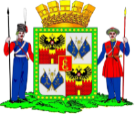 - о  несовершеннолетних, с которыми организовано проведение индивидуальной профилактической работы, а также о несовершеннолетних,  проживающих в семьях, находящихся в социально опасном положении и нуждающихся в этой связи в оказании помощи в организации отдыха, досуга, занятости.
Орган 
по делам молодёжи
ДЕПАРТАМЕНТ ОБРАЗОВАНИЯ АДМИНИСТРАЦИИ
МУНИЦИПАЛЬНОГО ОБРАЗОВАНИЯ ГОРОД КРАСНОДАР
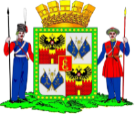 Органы и учреждения системы профилактики безнадзорности и правонарушений несовершеннолетних 
в соответствии со ст. 9 Федерального Закона № 120 
от 24 июня 1999 и другими нормативно правовыми актами обязаны информировать нижеуказанные органы о следующих обстоятельствах:


                                    О  нарушениях прав и 
                                      свобод несовершеннолетних
Прокуратуру
ДЕПАРТАМЕНТ ОБРАЗОВАНИЯ АДМИНИСТРАЦИИ 
МУНИЦИПАЛЬНОГО ОБРАЗОВАНИЯ ГОРОД КРАСНОДАР
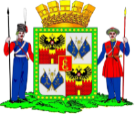 Проявления неблагополучия семьи

Неисполнение или ненадлежащее исполнение родителями своих обязанностей по жизнеобеспечению детей (отсутствие у детей необходимой одежды, регулярного питания, несоблюдение  санитарно-гигиенических условий, попустительство вредным привычкам ребёнка - алкоголизм, наркомания и т.п.);

Злоупотребление родителями (законными представителями) спиртными напитками, употребление наркотических (психотропных) веществ, аморальный образ жизни;

Вовлечение детей в противоправные или антиобщественные действия;

Наличие признаков жестокого обращения с детьми (признаки физического, психического, сексуального или иного насилия) со стороны родителей (законных представителей).
ДЕПАРТАМЕНТ ОБРАЗОВАНИЯ АДМИНИСТРАЦИИ 
МУНИЦИПАЛЬНОГО ОБРАЗОВАНИЯ ГОРОД КРАСНОДАР
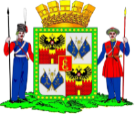 В выявлении семей, оказавшихся 
в социально опасном положении, и детей, подвергшихся жестокому обращению,  принимают участие все субъекты системы профилактики.

	Активное выявление: 
	- подворные обходы (1 раз в год и по мере необходимости); 
	- рейды в места массового отдыха, на рынки и т.д.; 
	- беседы с гражданами, проведение работы с ними, объяснение им признаков семей, находящихся в социально опасном положении,  и порядка информирования о выявленных семьях субъектов профилактики; 

 Выявление в ходе выполнения основных служебных обязанностей специалистов: рейды,  патронаж (в соответствии с ведомственными нормативами);

Протоколы об административном правонарушении, отказные материалы, представления - от органов внутренних дел, прокуратуры, юстиции, комиссии по делам несовершеннолетних и защите их прав;

Устные, письменные сообщения в произвольной форме - от граждан, родственников, соседей, общественных организаций, СМИ, телефоны доверия.

Иные сведения о фактах семейного и детского неблагополучия.
ДЕПАРТАМЕНТ ОБРАЗОВАНИЯ АДМИНИСТРАЦИИ 
МУНИЦИПАЛЬНОГО ОБРАЗОВАНИЯ ГОРОД КРАСНОДАР
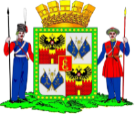 Специальный раздел 
на сайте департамента образования
http://do.krd.ru

Система образования – Воспитательная работа – 
- «Информация для педагогов и родителей»
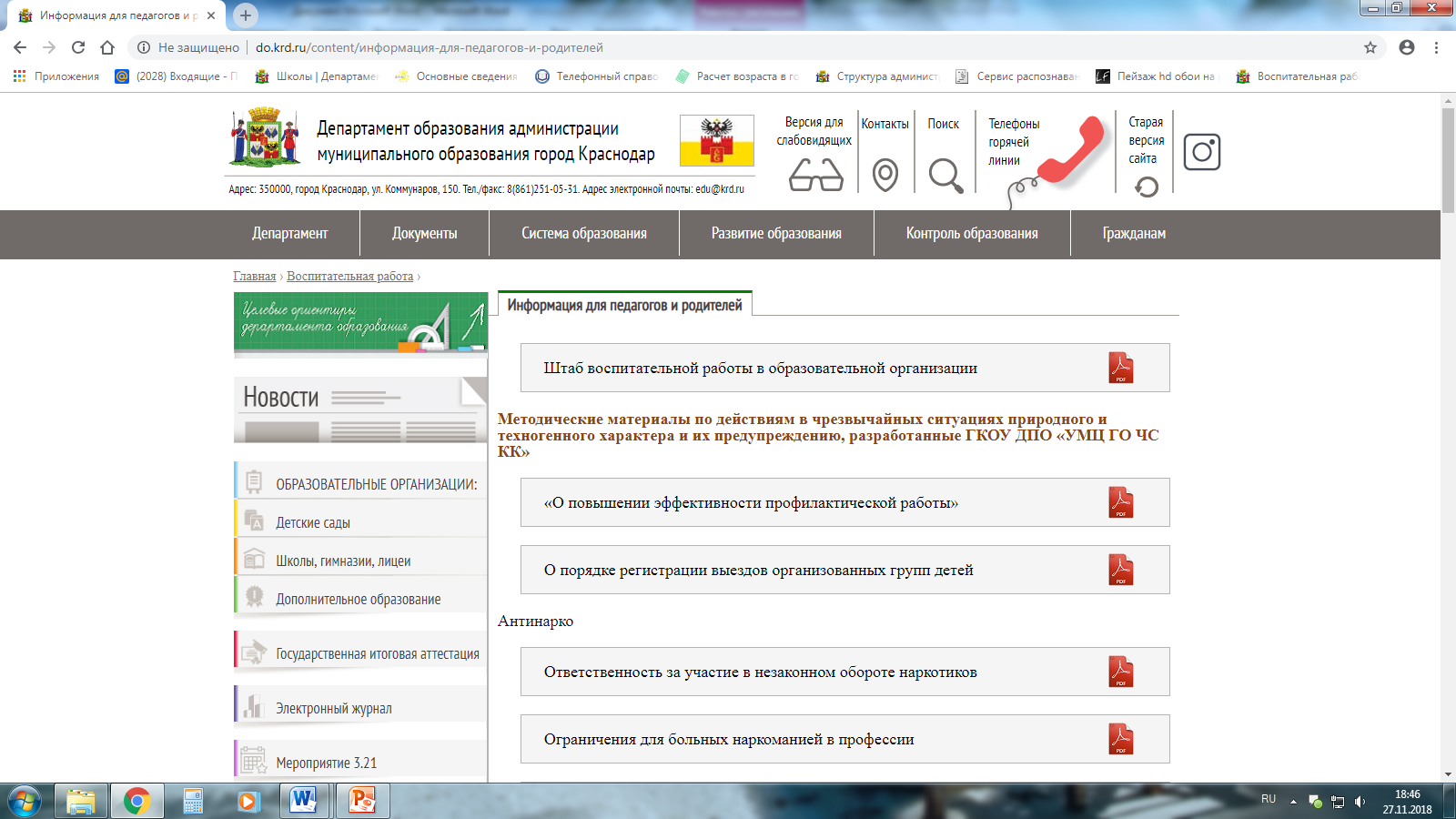 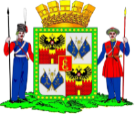 ДЕПАРТАМЕНТ ОБРАЗОВАНИЯ АДМИНИСТРАЦИИ 
МУНИЦИПАЛЬНОГО ОБРАЗОВАНИЯ ГОРОД КРАСНОДАР
Спасибо за внимание